Spotkanie informacyjne


Dokumentacja konkursowa
Nr 1/7.2.1/11




Szczecin, 5 lipca 2011 r.
Spotkanie współfinansowane ze środków Unii Europejskiej – Europejskiego Funduszu Społecznego            w ramach Pomocy Technicznej Programu Operacyjnego Kapitał Ludzki
Stan wdrażania Programu Operacyjnego Kapitał Ludzkiw województwie zachodniopomorskimStan na dzień 31.05.2011 r.
Stopień wykorzystania alokacji 2007-2013
*Stan na dzień 31.05.2011 r.
 r.
Konkurs nr 1/7.2.1/11
Najważniejsze informacje :

 Konkurs zamknięty
 Alokacja: 5 000 000 zł.
 Termin ogłoszenia konkursu: 30.06.2011 r. 
 Nabór wniosków:  30.06.2011 - 29.07.2011 r.,
Dopuszczalne typy projektów
Kursy i szkolenia umożliwiające nabycie, podniesienie lub zmianę kwalifikacji i kompetencji zawodowych;
Staże, subsydiowane zatrudnienie i zajęcia reintegracji zawodowej u pracodawcy;
3.	Poradnictwo psychologiczne, psychospołeczne lub zawodowe, prowadzące do integracji społecznej i zawodowej;
4.	Rozwój nowych form i metod wsparcia indywidualnego i środowiskowego na rzecz integracji zawodowej i społecznej (w tym np. środowiskowej pracy socjalnej, centrów aktywizacji lokalnej, animacji lokalnej, streetworkingu, coachingu, treningu pracy);
5.	Rozwój usług społecznych przezwyciężających indywidualne bariery w integracji społecznej w tym w powrocie na rynek pracy;
Dopuszczalne typy projektów  c.d.

6.	Rozwijanie umiejętności i kompetencji społecznych, niezbędnych na rynku pracy;
7.	Wsparcie tworzenia i działalności środowiskowych instytucji aktywizujących osoby niepełnosprawne w tym zaburzone psychicznie ;
8.	Promocja i wsparcie wolontariatu, w zakresie integracji osób wykluczonych i zagrożonych wykluczeniem społecznym; 
9.	Wsparcie dla tworzenia i funkcjonowania pozaszkolnych form integracji społecznej młodzieży (świetlice środowiskowe w tym z programem socjoterapeutycznym, kluby środowiskowe) połączonych z realizacją działań w zakresie reintegracji zawodowej i społecznej.
Wymagania odnośnie grupy docelowej

1. 	Grupę docelową w projekcie w 100%, stanowią osoby niepełnosprawne oraz osoby sprawujące opiekę bezpośrednią nad nimi i/lub otoczenie w takim zakresie, w jakim jest to niezbędne dla wsparcia osób niepełnosprawnych (kryterium dostępu);
2.	Osoby niezatrudnione, w wieku aktywności zawodowej (15 - 64 lata), zagrożone wykluczeniem społecznym z co najmniej jednego powodu spośród wskazanych w art. 7 ustawy z dnia 12 marca 2004 r. o pomocy społecznej (Dz. U. z 2009 r. Nr 175 poz. 1362); 
3.	Otoczenie osób wykluczonych społecznie (w zakresie typów projektów nr 3, 5, 8, 9 lub wsparcia towarzyszącego);
4.	Instytucje pomocy i integracji społecznej i ich pracownicy lub wolontariusze (w zakresie typu projektów nr 8)
Szczegółowe kryteria dostępu (kryterium obligatoryjne):

Projektodawca złożył nie więcej niż dwa wnioski o dofinansowanie w ramach danego konkursu.
	Stosuje się do typu/typów projektów nr 1-9.
Minimalna wartość projektu wynosi 500 tysięcy złotych.
	Stosuje się do typu/typów projektów nr 1-9.
 3.	Beneficjent w okresie realizacji projektu prowadzi biuro projektu (lub posiada siedzibę, filię, delegaturę, oddział czy inną prawnie dozwolona formę organizacyjną działalności podmiotu) na terenie województwa zachodniopomorskiego, z możliwością udostępnienia pełnej dokumentacji wdrażanego projektu oraz zapewniające uczestnikom możliwość osobistego kontaktu z kadrą projektu.
	Stosuje się do typu/typów projektów nr 1-9.
Szczegółowe kryteria dostępu (kryterium obligatoryjne) c.d.:
4.	Projektodawca lub Partner na dzień złożenia wniosku o dofinansowanie posiada co najmniej roczne doświadczenie w prowadzeniu działalności w obszarze merytorycznym, którego dotyczy projekt.
	Stosuje się do typu/typów projektów nr 1-9.
5.	Projekt jest skierowany do grup docelowych z obszaru województwa zachodniopomorskiego (osoby fizyczne, w wieku aktywności zawodowej, które uczą się, pracują lub zamieszkują one na obszarze województwa zachodniopomorskiego w rozumieniu przepisów Kodeksu Cywilnego, w przypadku innych podmiotów posiadają one jednostkę organizacyjną na obszarze województwa zachodniopomorskiego). 
	Stosuje się do typu/typów projektów nr 1-9);
Szczegółowe kryteria dostępu (kryterium obligatoryjne) c.d.:
Okres realizacji projektu nie jest krótszy niż 36 miesięcy, a wskaźnik efektywności zatrudnieniowej dla jego uczestników mierzony na zakończenie projektu wynosi co najmniej 20%.
	Stosuje się do typu/typów projektów nr 1-9;
Projekt przewiduje realizację łącznie co najmniej 3 typów projektu, w odniesieniu do każdego uczestnika projektu, gwarantujących kompleksowość wsparcia.
	Stosuje się do typu/typów projektów nr 1-9;
Grupę docelową w projekcie, w 100%, stanowią osoby niepełnosprawne oraz osoby sprawujące opiekę bezpośrednią nad nimi i/lub otoczenie w takim zakresie, w jakim jest to niezbędne dla wsparcia osób niepełnosprawnych.
	Stosuje się do typu/typów projektów nr 1-9;
Szczegółowe kryteria strategiczne (premia punktowa - kryterium fakultatywne) :

1. 	Co najmniej 40% środków w ramach cross-financingu jest przeznaczonych na adaptację infrastruktury dla osób niepełnosprawnych.
	Stosuje się do typu/typów projektów nr 1-9;
	Waga punktowa: 20 pkt.
Konkurs nr 2/7.2.1/11
Najważniejsze informacje :

 Konkurs zamknięty
 Alokacja: 3 163 653 zł
 Termin ogłoszenia konkursu: 30.06.2011 r. 
 Nabór wniosków:  30.06.2011 - 29.07.2011 r.,
Dopuszczalne typy projektów
Kursy i szkolenia umożliwiające nabycie, podniesienie lub zmianę kwalifikacji i kompetencji zawodowych;
Staże, subsydiowane zatrudnienie i zajęcia reintegracji zawodowej u pracodawcy;
3.	Poradnictwo psychologiczne, psychospołeczne lub zawodowe, prowadzące do integracji społecznej i zawodowej;
4.	Rozwój nowych form i metod wsparcia indywidualnego i środowiskowego na rzecz integracji zawodowej i społecznej (w tym np. środowiskowej pracy socjalnej, centrów aktywizacji lokalnej, animacji lokalnej, streetworkingu, coachingu, treningu pracy);
5.	Rozwój usług społecznych przezwyciężających indywidualne bariery w integracji społecznej w tym w powrocie na rynek pracy;
Dopuszczalne typy projektów  c.d.

6.	Rozwijanie umiejętności i kompetencji społecznych, niezbędnych na rynku pracy;
7.	Wsparcie tworzenia i działalności środowiskowych instytucji aktywizujących osoby niepełnosprawne w tym zaburzone psychicznie ;
8.	Promocja i wsparcie wolontariatu, w zakresie integracji osób wykluczonych i zagrożonych wykluczeniem społecznym; 
9.	Wsparcie dla tworzenia i funkcjonowania pozaszkolnych form integracji społecznej młodzieży (świetlice środowiskowe w tym z programem socjoterapeutycznym, kluby środowiskowe) połączonych z realizacją działań w zakresie reintegracji zawodowej i społecznej.
Wymagania odnośnie grupy docelowej

1. 	Osoby niezatrudnione, w wieku aktywności zawodowej (15 - 64 lata), zagrożone wykluczeniem społecznym z co najmniej jednego powodu spośród wskazanych w art. 7 ustawy z dnia 12 marca 2004 r. o pomocy społecznej (Dz. U. z 2009 r. Nr 175 poz. 1362);
2.	Otoczenie osób wykluczonych społecznie (w zakresie typów projektów nr 3, 5, 8, 9 lub wsparcia towarzyszącego);
3.	Instytucje pomocy i integracji społecznej i ich pracownicy lub wolontariusze (w zakresie typu projektów nr 8).
Szczegółowe kryteria dostępu (kryterium obligatoryjne):
Projektodawca złożył nie więcej niż dwa wnioski o dofinansowanie w ramach danego konkursu.
	Stosuje się do typu/typów projektów nr 1-9;
Minimalna wartość projektu wynosi 500 tysięcy złotych.
	Stosuje się do typu/typów projektów nr 1-9;
3.	Beneficjent w okresie realizacji projektu prowadzi biuro projektu (lub posiada siedzibę, filię, delegaturę, oddział czy inną prawnie dozwolona formę organizacyjną działalności podmiotu) na terenie województwa zachodniopomorskiego, z możliwością udostępnienia pełnej dokumentacji wdrażanego projektu oraz zapewniające uczestnikom możliwość osobistego kontaktu z kadrą projektu.
	Stosuje się do typu/typów projektów nr 1-9);
Szczegółowe kryteria dostępu (kryterium obligatoryjne) c.d.:
4. 	Projektodawca lub Partner na dzień złożenia wniosku o dofinansowanie posiada co najmniej roczne doświadczenie w prowadzeniu działalności w obszarze merytorycznym, którego dotyczy projekt.
	Stosuje się do typu/typów projektów nr 1-9.	

5.	Projekt jest skierowany do grup docelowych z obszaru województwa zachodniopomorskiego (osoby fizyczne, w wieku aktywności zawodowej, które uczą się, pracują lub zamieszkują one na obszarze województwa zachodniopomorskiego w rozumieniu przepisów Kodeksu Cywilnego, w przypadku innych podmiotów posiadają one jednostkę organizacyjną na obszarze województwa zachodniopomorskiego.
	Stosuje się do typu/typów projektów nr 1-9;
Szczegółowe kryteria dostępu (kryterium obligatoryjne) c.d.:
6.	Okres realizacji projektu nie jest krótszy niż 36 miesięcy, a wskaźnik efektywności zatrudnieniowej dla jego uczestników mierzony na zakończenie projektu wynosi co najmniej 20 % (stosuje się do typu/typów projektów nr 1-9);

7.	Projekt przewiduje realizację łącznie co najmniej 3 typów projektu, w odniesieniu do każdego uczestnika projektu, gwarantujących kompleksowość wsparcia (stosuje się do typu/typów projektów nr 1-9);
Szczegółowe kryteria strategiczne (premia punktowa - kryterium fakultatywne) :

1. 	Wsparcie kierowane jest w 100 % do osób zagrożonych wykluczeniem społecznym zamieszkujących powiaty: drawski lub świdwiński lub białogardzki lub sławieński lub gminy znajdujące się w załączniku nr 6 Regionalnego Programu Operacyjnego Województwa Zachodniopomorskiego. 
	Stosuje się do typu/typów projektów nr 1-9;
	Waga punktowa – 20 pkt.

2.	Grupę docelową w projekcie stanowią, w 100% osoby, które ukończyły 50 rok życia. Stosuje się do typu/typów projektów nr 1-9);
	Waga punktowa – 20 pkt.
Ogólne kryteria horyzontalne:

Zgodność z właściwymi politykami i zasadami wspólnotowymi (w tym: polityką równych szans i koncepcją zrównoważonego rozwoju) oraz prawodawstwem wspólnotowym.

Zgodność z prawodawstwem krajowym.

Zgodność ze Szczegółowym Opisem Priorytetów.

Uwaga! 
Jeśli projekt nie jest zgodny ze standardem minimum, nie oznacza to automatycznie, że jest niezgodny z pozostałymi politykami i zasadami wspólnotowymi. A zatem pytania: 
Czy projekt jest zgodny z zasadą równości szans kobiet i mężczyzn ? oraz 
Czy projekt jest zgodny z pozostałymi politykami i zasadami wspólnotowymi (w tym polityką równości szans i koncepcją zrównoważonego rozwoju)? zawarte w Karty oceny merytorycznej wniosku o dofinansowanie projektu składanego w trybie konkursowym traktowane są rozłącznie.
O czym należy pamiętać:

 GWA 6.4;
 Dokumentacja konkursowa;
 Ważne dokumenty;
Generator Wniosków Aplikacyjnych - wersja 6.4
Punkt 3.1 Uzasadnienie potrzeby realizacji i cele projektu
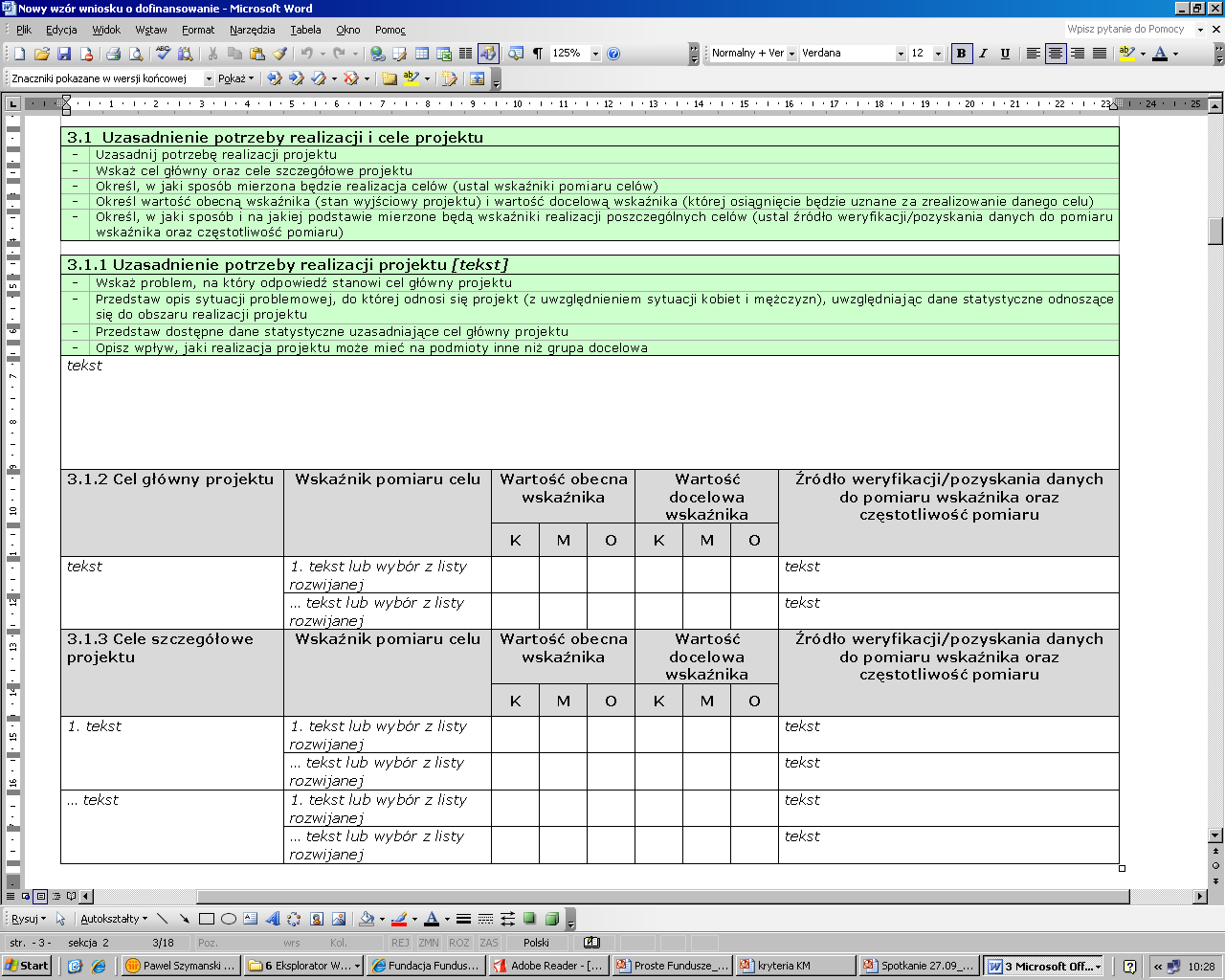 Punkt 3.2 Grupy docelowe
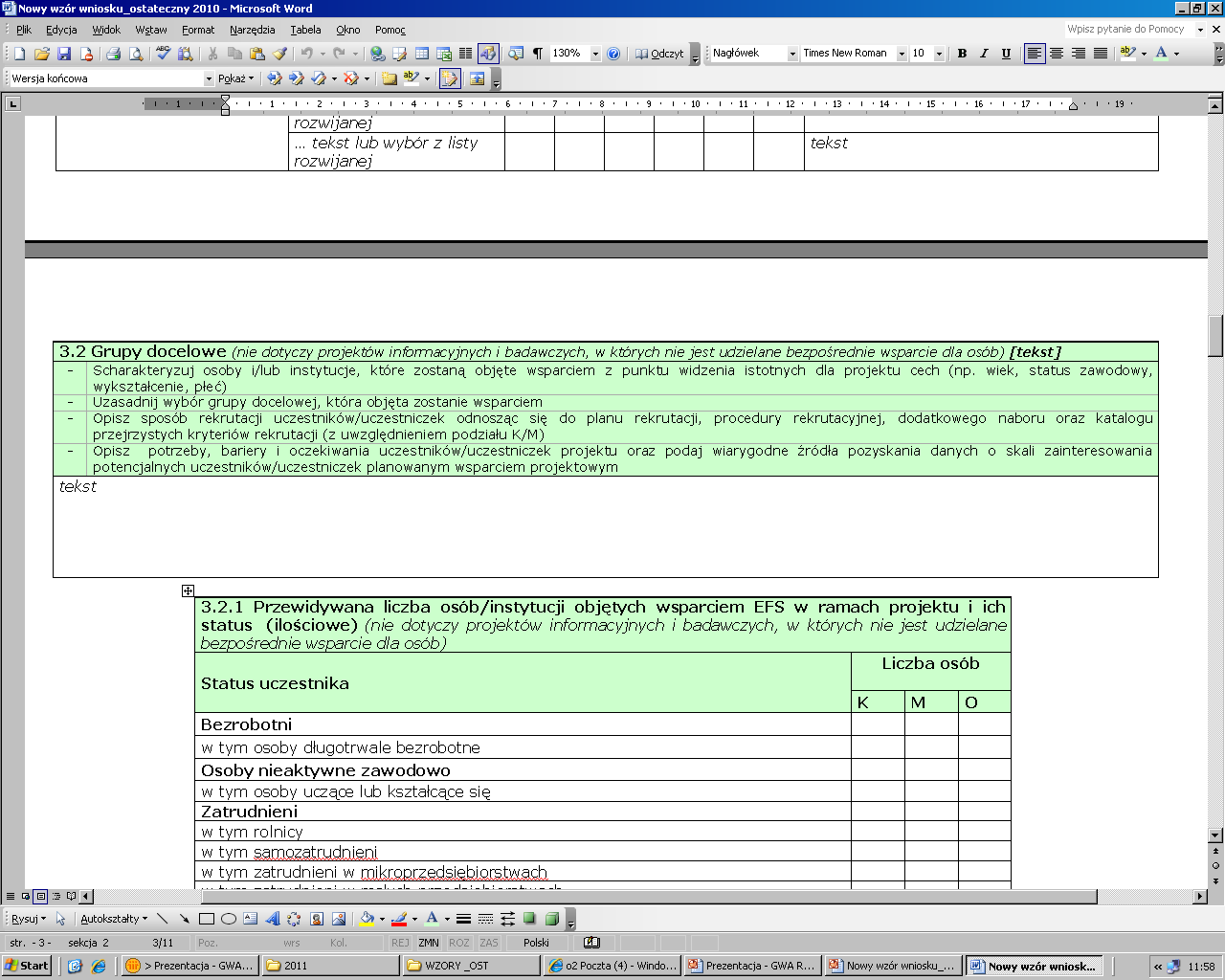 Punkt 3.3 Zadania
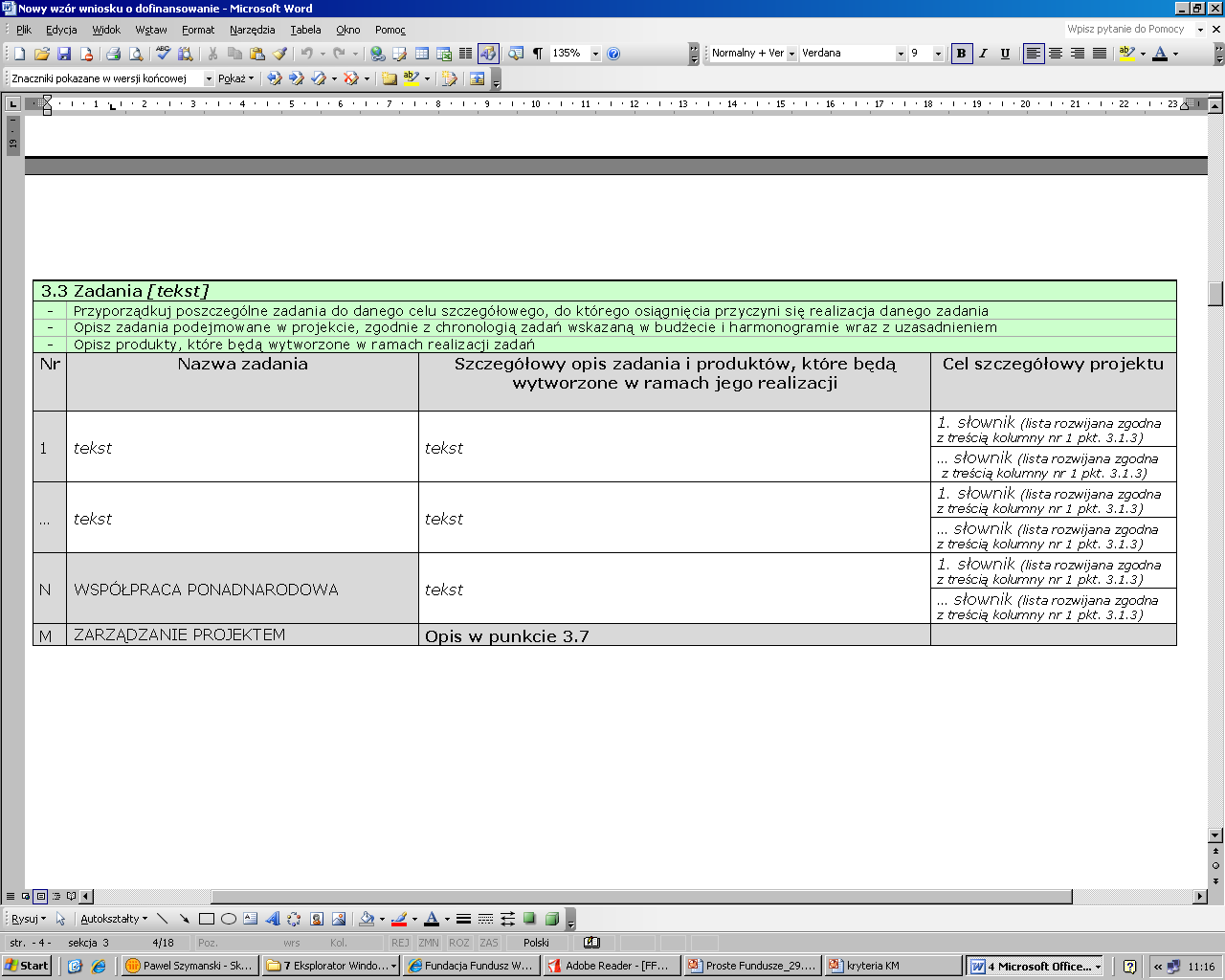 Punkt 3.4 Ryzyko nieosiągnięcia założeń projektu
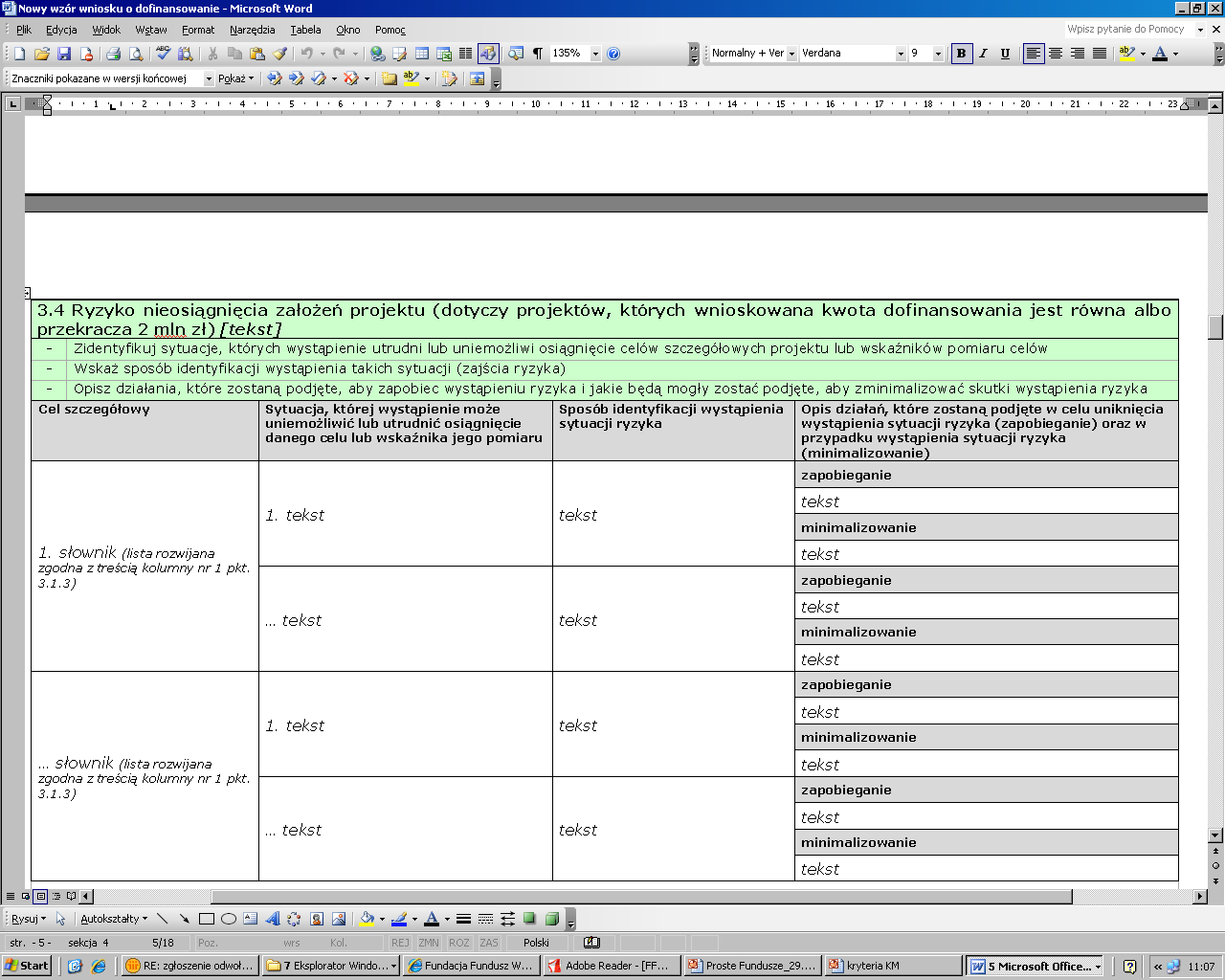 Punkt 3.5 Oddziaływanie projektu
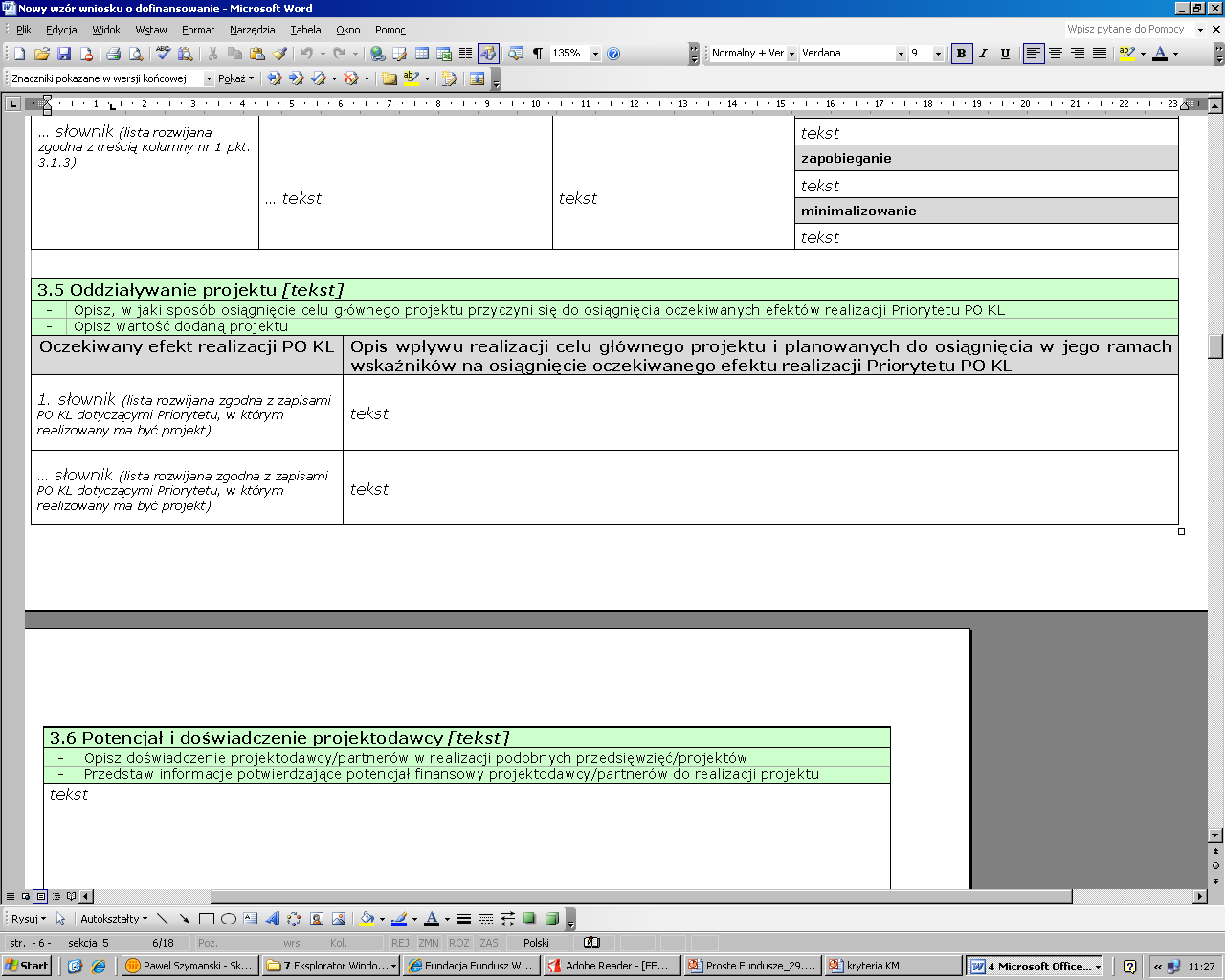 Punkty 3.6 i 3.7
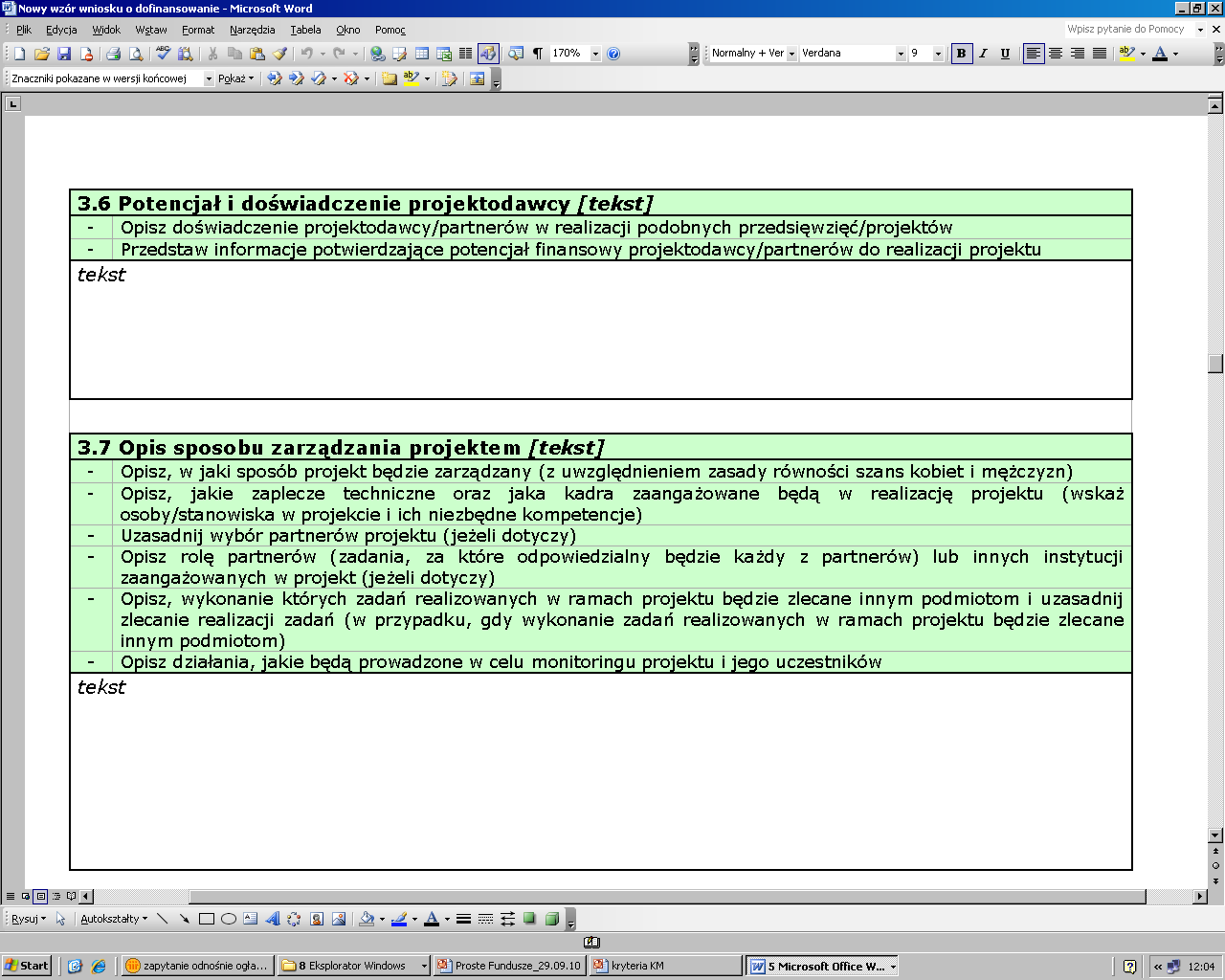 Dodatkowych informacji udzielają:
 
Punkt Konsultacyjny EFS
Wojewódzki Urząd Pracy w Szczecinieul. A. Mickiewicza 41
tel. 91 42 56 163/164
 e-mail: pokl@wup.pl

www.pokl.wup.pl

oraz 
Punkt Konsultacyjny EFS  
Wojewódzki Urząd Pracy - filia Koszalin ul. Słowiańska 15a
tel. 94 344 50 25/26 
e-mail: poklkoszalin@wup.pl

www.pokl.wup.pl
SKYPE: WUP_SZCZECIN
Punkt  Konsultacyjny EFS działa w godzinach: 9.00 – 15.00 od poniedziałku do piątku
Instytucje, które pomogą Państwu przygotować projekt:

Regionalny Ośrodek EFS w Szczecinie
Zachodniopomorska Agencja Rozwoju Regionalnego S.A.
ul. Św. Ducha 2
70-223 Szczecin
tel. 91 432 93 13
e-mail: info_szczecin@roefs.pl

www.szczecin.roefs.pl

oraz 

Regionalny Ośrodek EFS w Koszalinie
Koszalińska Agencja Rozwoju Regionalnego S.A. 
ul. Przemysłowa 8
75-216 Koszalin
tel. 94 343 26 33
e-mail: info_koszalin@roefs.pl

www.koszalin.roefs.pl
Dziękujemy za uwagę!
Spotkanie współfinansowane ze środków Unii Europejskiej – Europejskiego Funduszu Społecznego            w ramach Pomocy Technicznej Programu Operacyjnego Kapitał Ludzki